Inequities on the Road:
Does Being Differently-Abled Make Your Travel More Dangerous?
Your Name
Who Feels Like This?
10,000 Americans Turn 65 Daily
8,000 a day turn 75…
Should that matter if you want to go for a walk?
Does a lack of perfect mobility prevent any of you from walking?
Things Can ALWAYS be Worse!
Would you want to cross here?
How About Here?
Sad Fact:
According to Smart Growth America,  from 2011-17, Las Vegas ranked 11th on their list of the most dangerous metropolitan areas for walking.
Why Do We Care About Walking?
Valuable form of transportation
Provides health benefits of physical activity
Opportunity to socialize
Contributes to a higher quality of life
No matter your abilities!
BUT…. Have We Planned for Everyone?
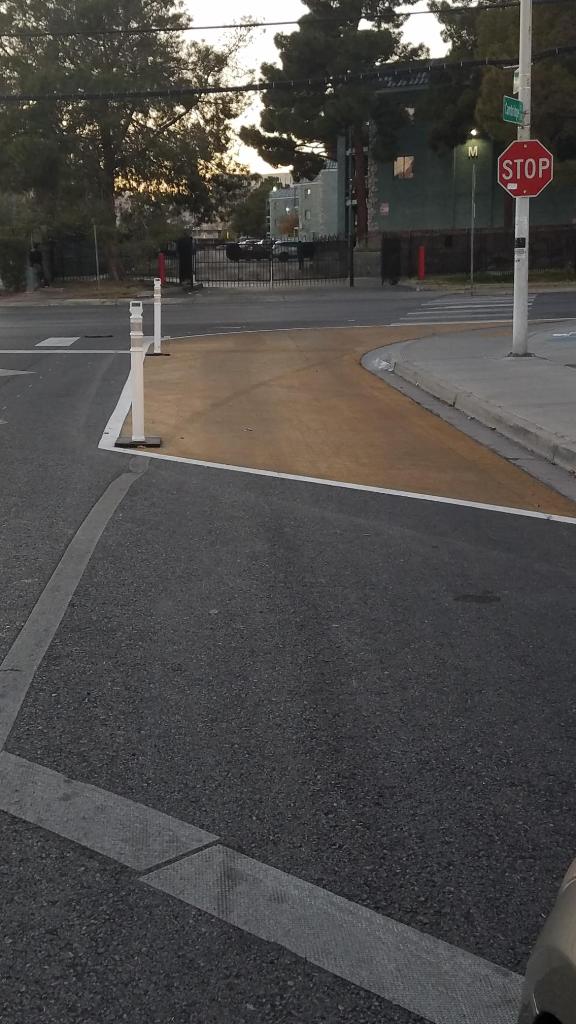 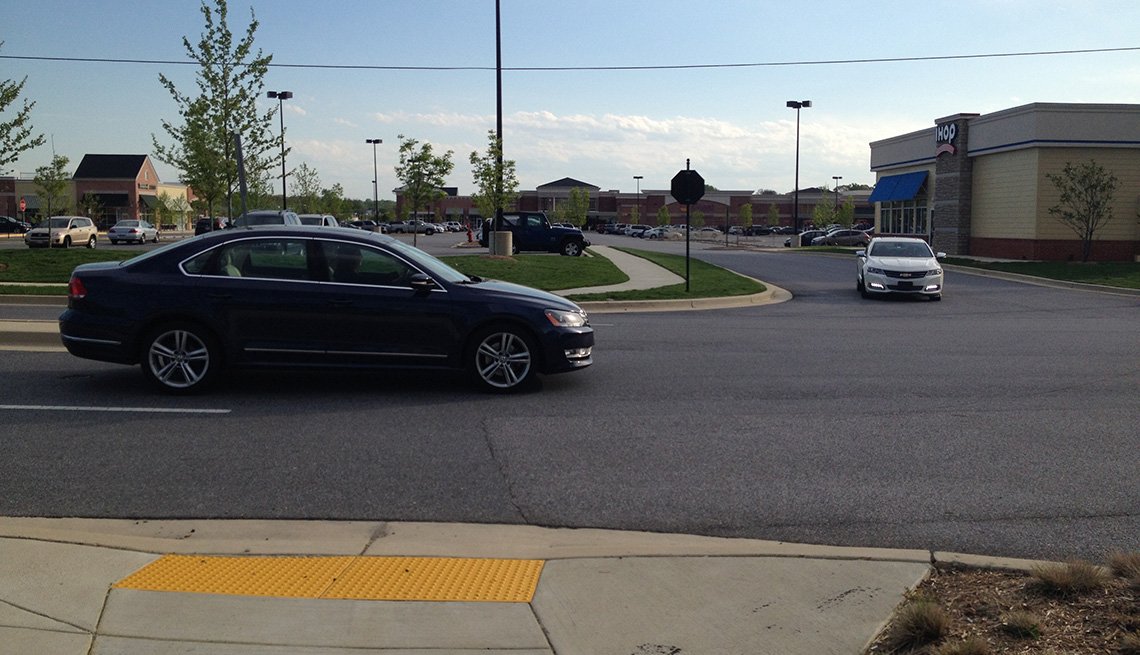 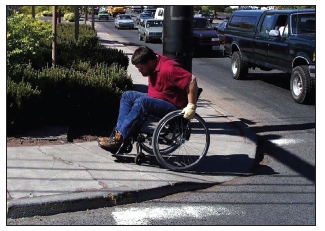 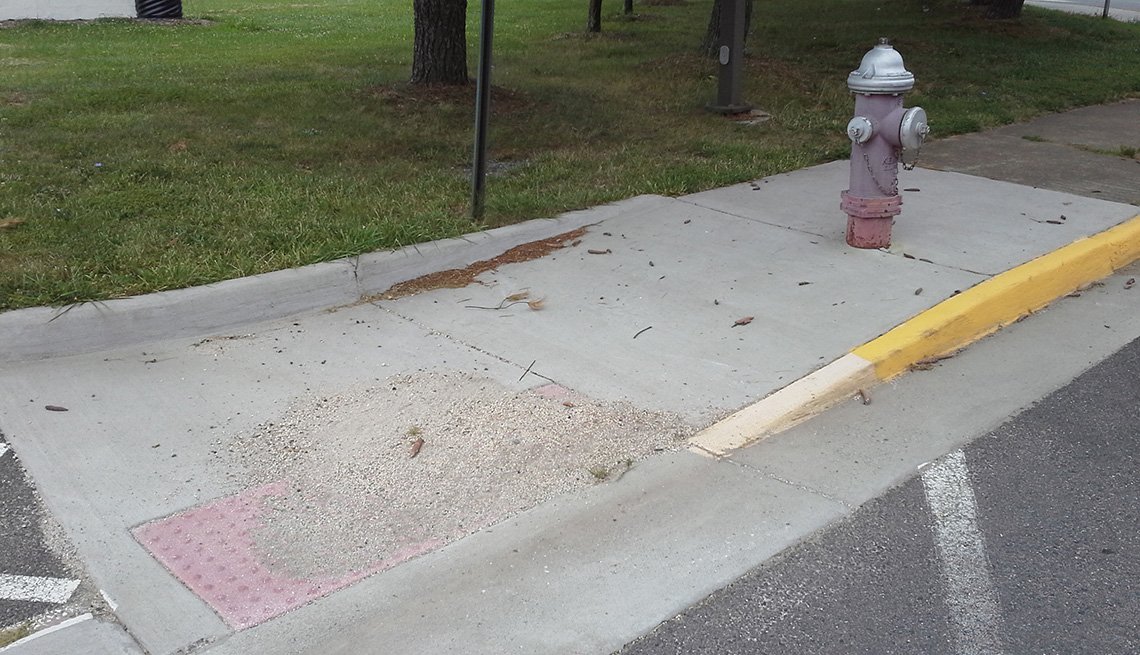 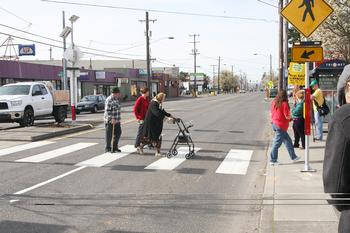 Who Walks?
Where do you walk to?

How do you walk?

When do you walk?

Do you have any fears?
Health Benefits of Regular Physical Activity Are Many:
Helps maintain mobility and independence
Increases balance and muscle strength
Helps prevent depression and  has other mental health benefits
Associated with increased longevity and lower disability
Lowers risk of chronic illness, i.e.: high blood pressure, heart disease, colon cancer, obesity, diabetes and osteoporosis
Nevada: 24.7 percent of Fatalities in 2018 were Pedestrian Fatalities
“I started walking for exercise when I quit working and I only knew maybe the next door neighbors and the neighbors across the street, but I’ve gotten to know everybody in the neighborhood now”
-resident of Dorada, NC
… Tell Me Your Biggest Issues
Furniture on sidewalks in older neighborhoods
Low Lighting
Access management
Long crossing distances
Extend sidewalk across driveways
Complete streets
Signal head size
Signal timing
Noise/electric cars
Incomplete signal heads
We Need to Know:
What are the situations that increase the chances of being hit by a car

How can we control or help these situations?
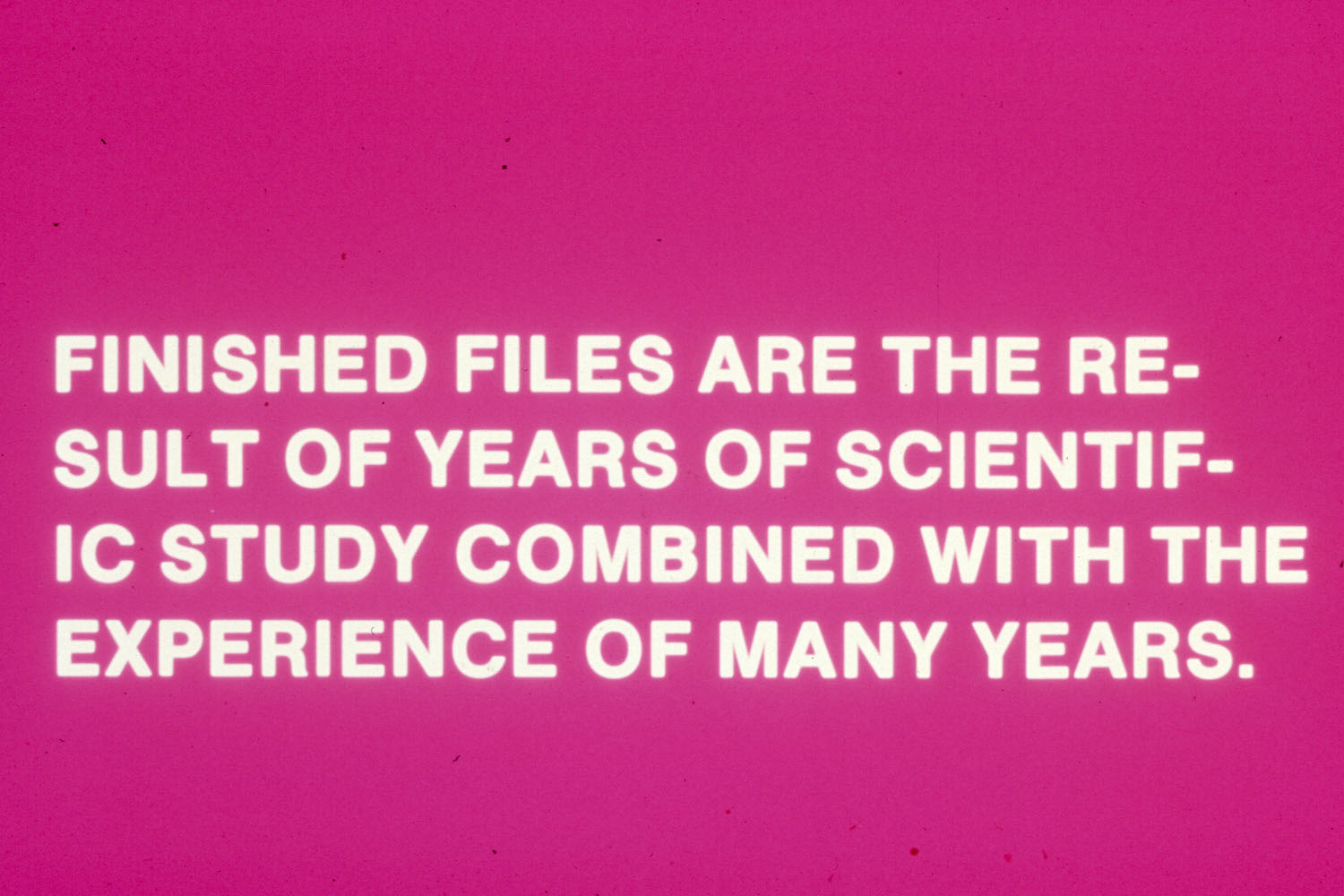 Situations:
Intersections
Backing vehicles
Drivers not seeing you
Too much trust in the system
Long, fast blocks with no crossing
Situation:
Who would feel safe walking in their neighborhood if they could not see where they were?
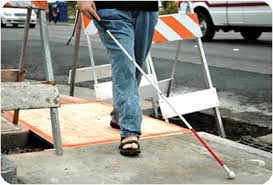 Situation:
Too many driveways

Driveways too deep

Sharing the sidewalk

???
Situation:
How do you get where you need to be?
Situation:
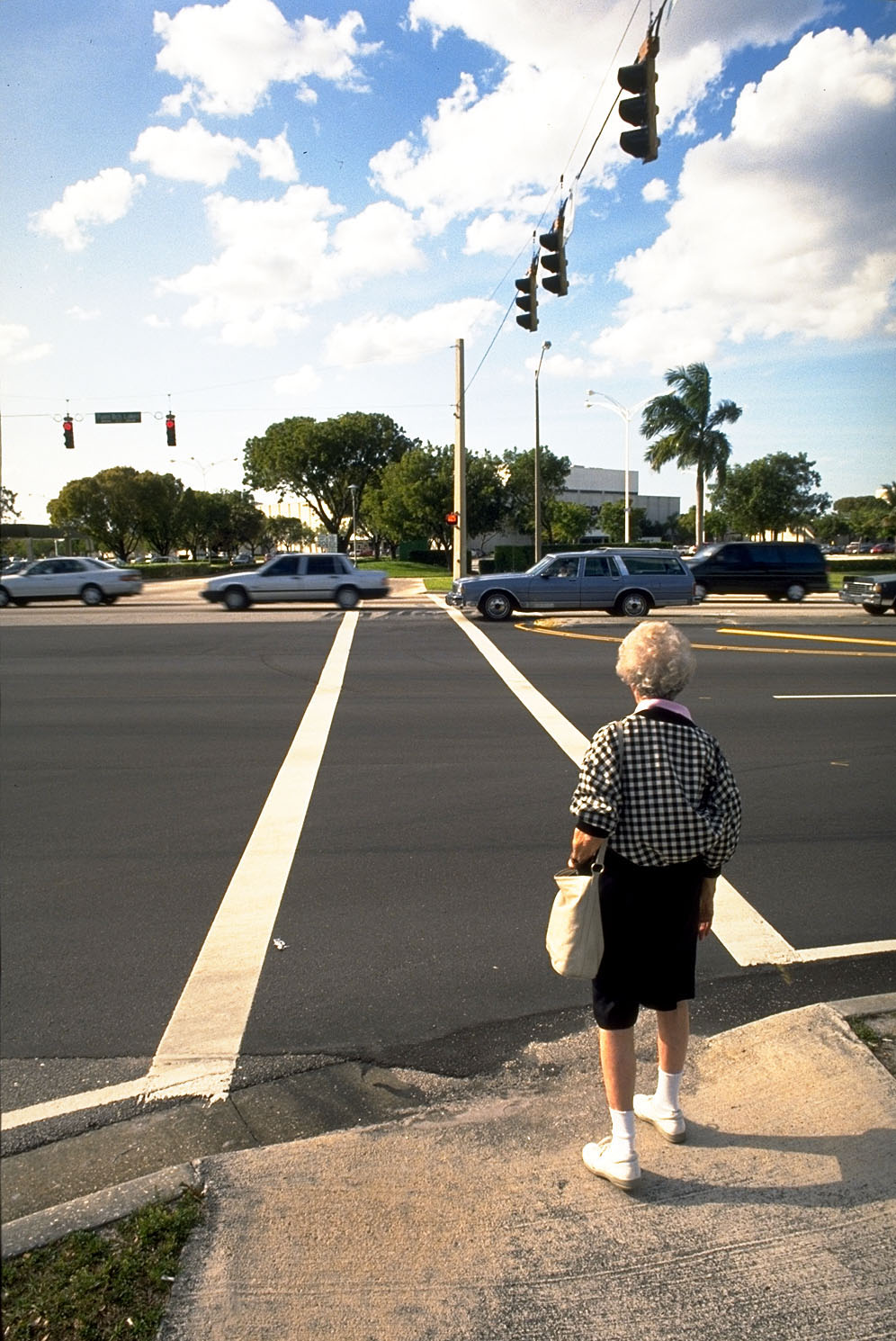 Visual Acuity
Decreases
with age

The average 65 year old cannot see the WALK, DON’T WALK signal when more than 60 feet. 
Some intersections are 90 to 165 feet across.
Lack of Lighting
What happens when vision impaired in lighting like this?
Perception Versus Reality:
What are the dangers for EVERY person crossing?
Which Street Do You Cross?
Intersections
Sight Distance
Width of intersection
Size of signal head
Signal timing
Light intensity 
Visual screens
Fear
Parking Lots
Backing vehicles
Distractions
Bad lighting
Too much trust in people
Pedestrian Laws to Know:Walkers
Wherever two streets intersect there is an implied crosswalk; it does not have to be painted
To legally cross mid-block there does have to be a crosswalk painted
Always look in all directions before you cross, even with a light! 
Beware of green lights, never assume drivers will stop for you!
Be visible by every way possible, your life depends         on it!
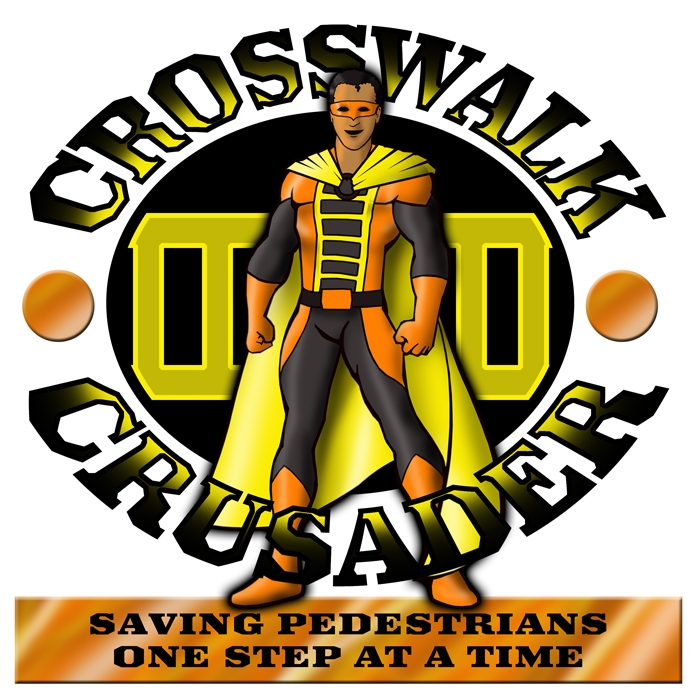 What Can Pedestrians Do?
Before you step in front of a car make sure the driver has seen you. 
Make direct eye contact with the driver 
Even at signalized intersections!
Pay full attention, it’s your life on the line!
Pedestrian Laws to Know:Drivers
It is the drivers job to see what is there to be seen!
Drivers are required to yield or stop whenever a pedestrian is crossing at a corner or marked mid-block crosswalk.
It is illegal to pass a vehicle that is stopped at a corner or mid-block crosswalk
When turning right on green the pedestrian has the right of way!
Same is true on permissive left turns!
Pay full attention, put the phone down!
What Can Drivers Do?
Pay FULL Attention!
Scan for people waiting to cross the street at corners and marked mid-block crosswalks
STOP for them!
Look right again before turning …
Look past the traffic gap when turning left
Pay attention to speed, especially at night.
What DO Our Laws Say?
Are there accommodations for those who need extra care in our laws governing road users?
Things We Can Do Now
Shorten crossing distance on streets where people live and walk
Restrict parking at corners or mid-block crossings to help sight lines for drivers and peds
More mid-block crosswalks with refuge and lighting
Improve markings, look into solar dots for added tactile visibility
Limit right and left turns if necessary 
Make sure systems are upgraded as quickly as possible to include latest upgrades 
Make sure there is adequate time to cross
Things We Can Do Now….
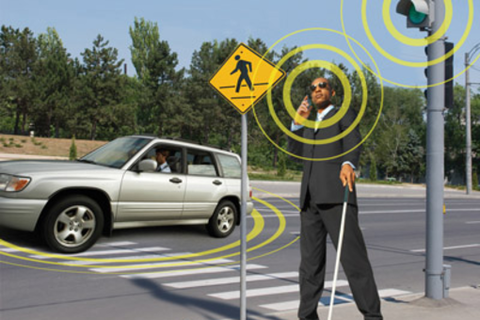 EMBRACE Technology!
Things We Can Do Now…
In Specifically Requested Areas:
Tighten turning radius
Add tactile crosswalks, new talking signals, raised arrows with alignment…
Add brighter “pedestrian” lighting
Wider, open sidewalks
Narrower lanes with lower speeds
Improve transit placement
Where Do We Place Crosswalks for Better Mobility For All?
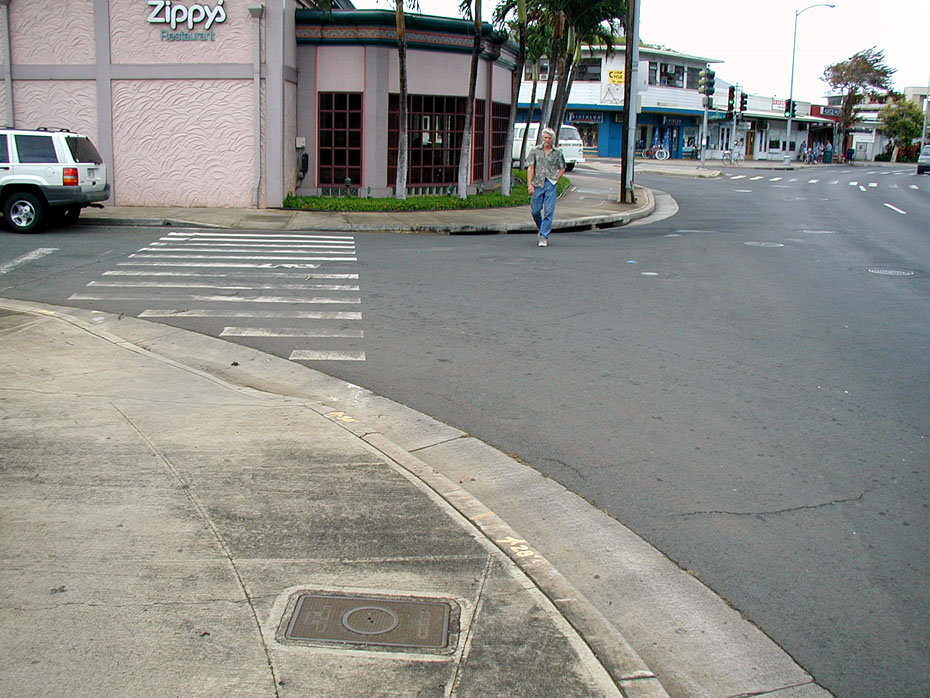 Is This Better?
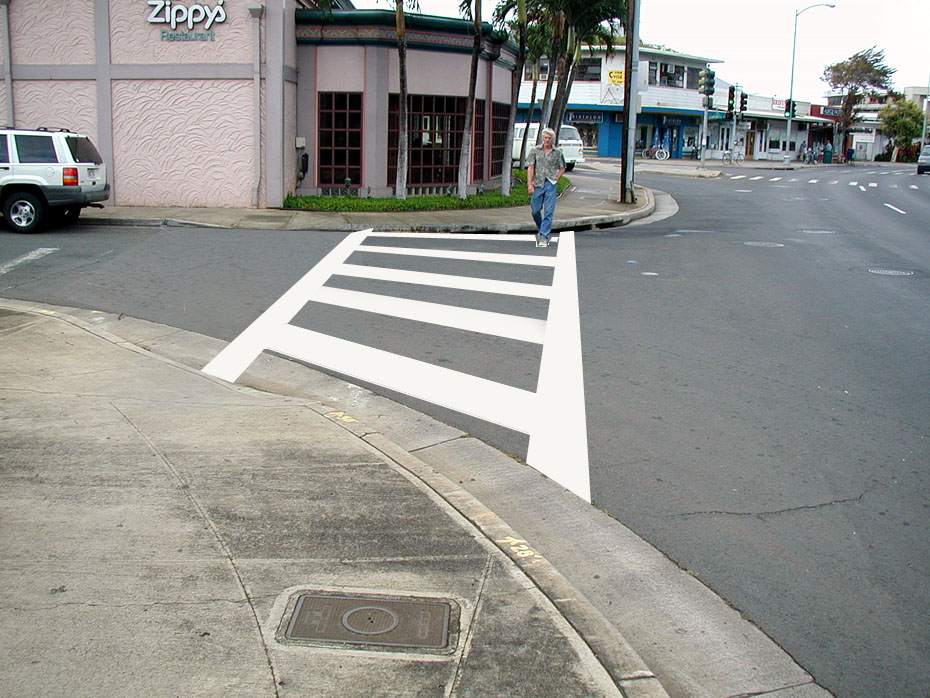 What About Speed?
Speed is a central issue for all pedestrians, especially those with varied abilities.
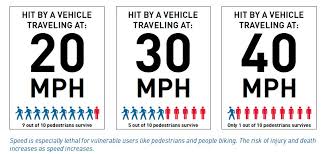 A Word About Standing Out
YOU HAVE TO BE SEEN

Lights, flashers

Bright and reflective clothing

EYE-CONTACT With Drivers!
Some Examples….
Simple reflectors!
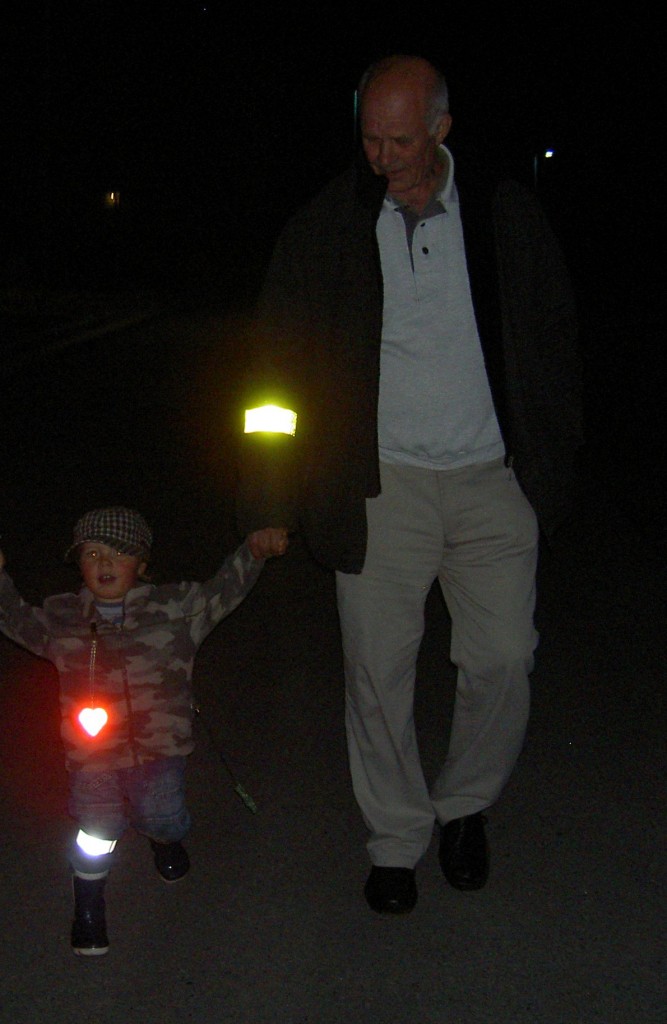 If the Driver is Paying 100 percent Attention…
At night, in Clark County, most drivers have no idea they are over-driving their headlights…
Literally, they do not have time to stop once they see you, unless you are well lit.
TARGETED CROSSWALK ENFORCEMENT
Objectives: 
Increase driver awareness
Increase pedestrian safety
Address location complaints
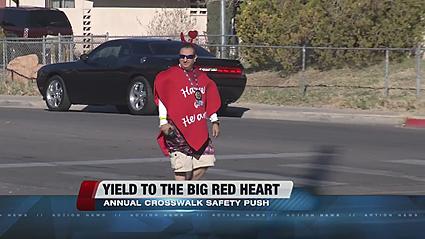 42
TARGETED CROSSWALK ENFORCEMENT
20%-30% of pedestrian crossings resulted in drivers failing to yield.
Most common excuse from drivers: “I never saw the pedestrian”.
43
Targeted Crosswalk Enforcement Statistics
Kietzke Lane
7 Operational hours
160 Traffic stops
120 Right of way to pedestrian citations
44 Cellphone citations
Over 30 “got away” because the enforcers were all busy writing tickets.
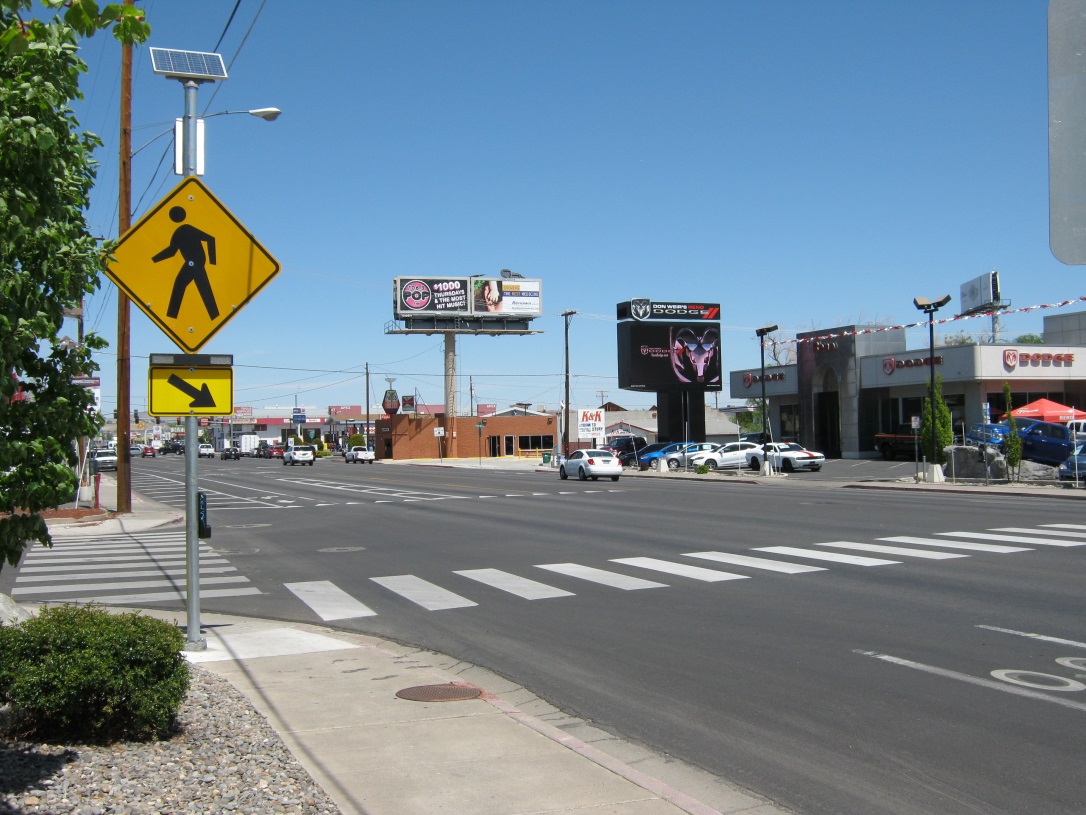 44
The violator said she “never saw the (blind) pedestrian”
45
Watch Out for Each Other
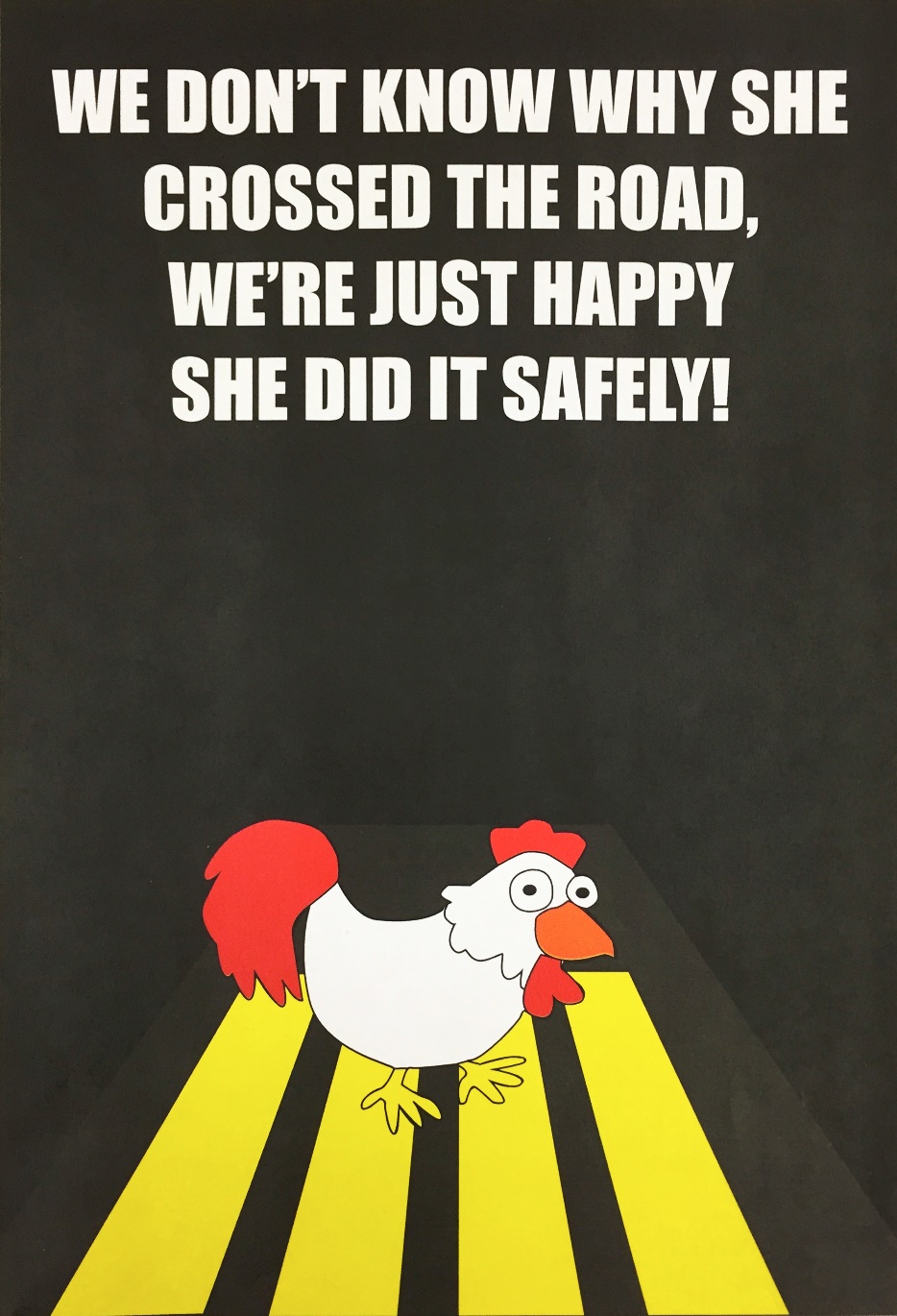 www.pedsafe.vegas
[Speaker Notes: We all have a role to play getting everyone safely across the road. (This is an honorable mention from the Save A Life, Win A MacBook contest 2 years ago)]
For More Information:
Erin Breen, Transportation Research Center, UNLV  702-895-2015
Visit us at www.pedsafe.vegas